Informe epidemiológico de COVID-19 del Distrito Metropolitano de Quito (DMQ), Ecuador 202108 de abril de 2021
Resumen epidemiológico
109 716
al 08 de abril
49%
51%
2.1%
2.5%
289 603
55 639
52 415
30 106
25.3%
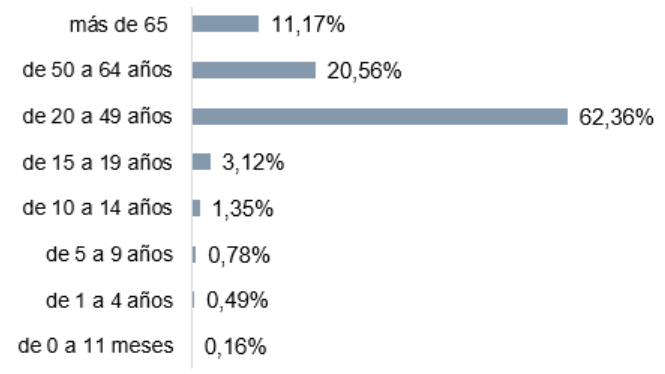 427 763
1
302
al 08 de abril
2 298
132
Elaborado por: Dirección Metropolitana de Políticas y Determinantes de Salud (DMPPS) a través de la Unidad de Información e Investigación (UIEIS) de la Secretaría de Salud (SS)
Fecha de actualización: los indicadores están actualizados al 05 de abril de 2021 (08h00), excepto el # de casos confirmados y el Rt (08 abril 2021)
Fuente: Ministerio de Salud Pública (MSP) a través del COE Nacional y Provincial de Pichincha
Incremento diario de casos confirmados por COVID-19
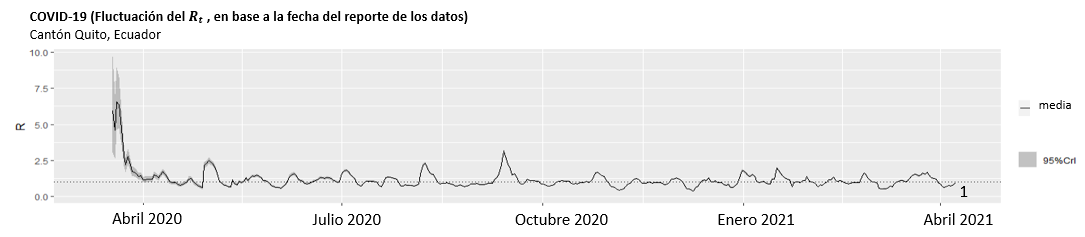 Fecha de actualización: 07 de abril de 2021
Elaborado por: DMPPS a través de la UIEIS de la SS
Fuente: MSP a través del COE Nacional y Provincial de Pichincha
Número de casos confirmados por COVID-19, según semana epidemiológica
En salud, se suele utilizar la división del año en semanas epidemiológicas (SE) que tienen 7 días, empezando siempre un domingo y finalizando un sábado; la primera semana del año, debe tener a los menos 4 días de enero, sino se vuelve la semana 52 o 53 del año anterior.
Hasta la semana epidemiológica Nro. 14*
*faltan 3 días para terminar la semana
Fecha de actualización: 07 de abril de 2021
Fuente: Ministerio de Salud Pública a través del COE Nacional y Provincial de Pichincha
Elaborado por: DMPPS a través de la UIEIS de la SS
Situación de las parroquias
Casos confirmados de COVID-19 acumulados
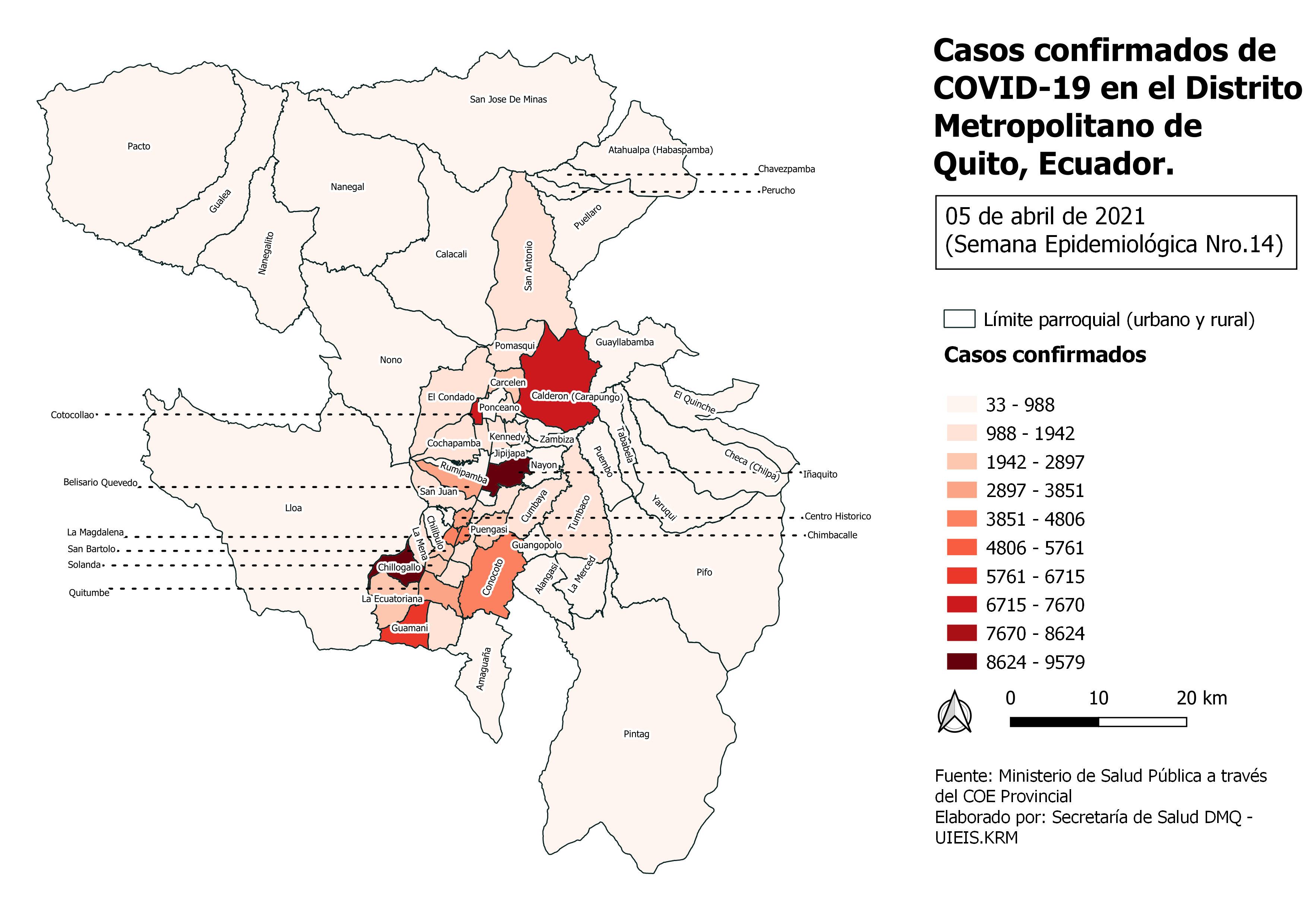 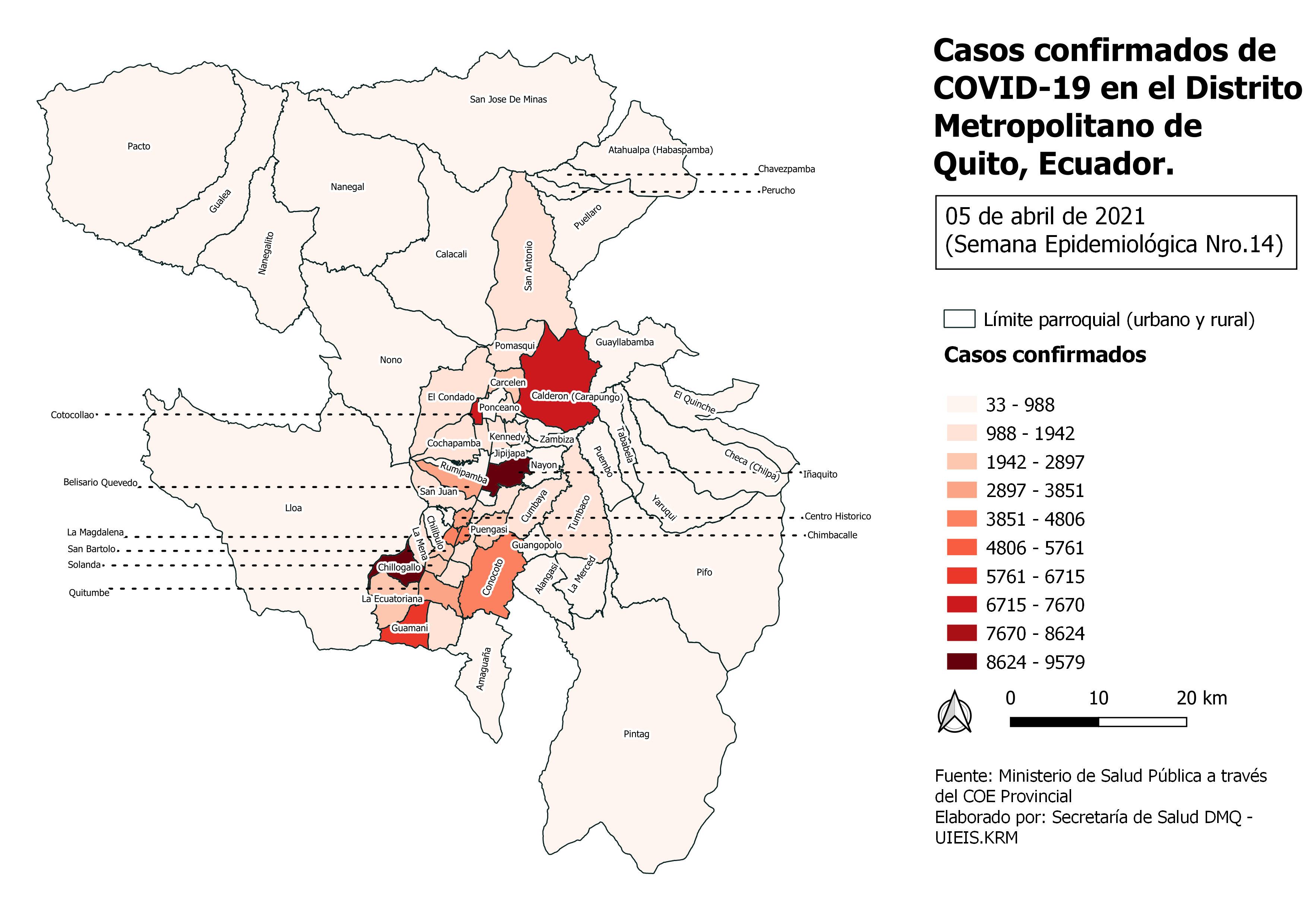 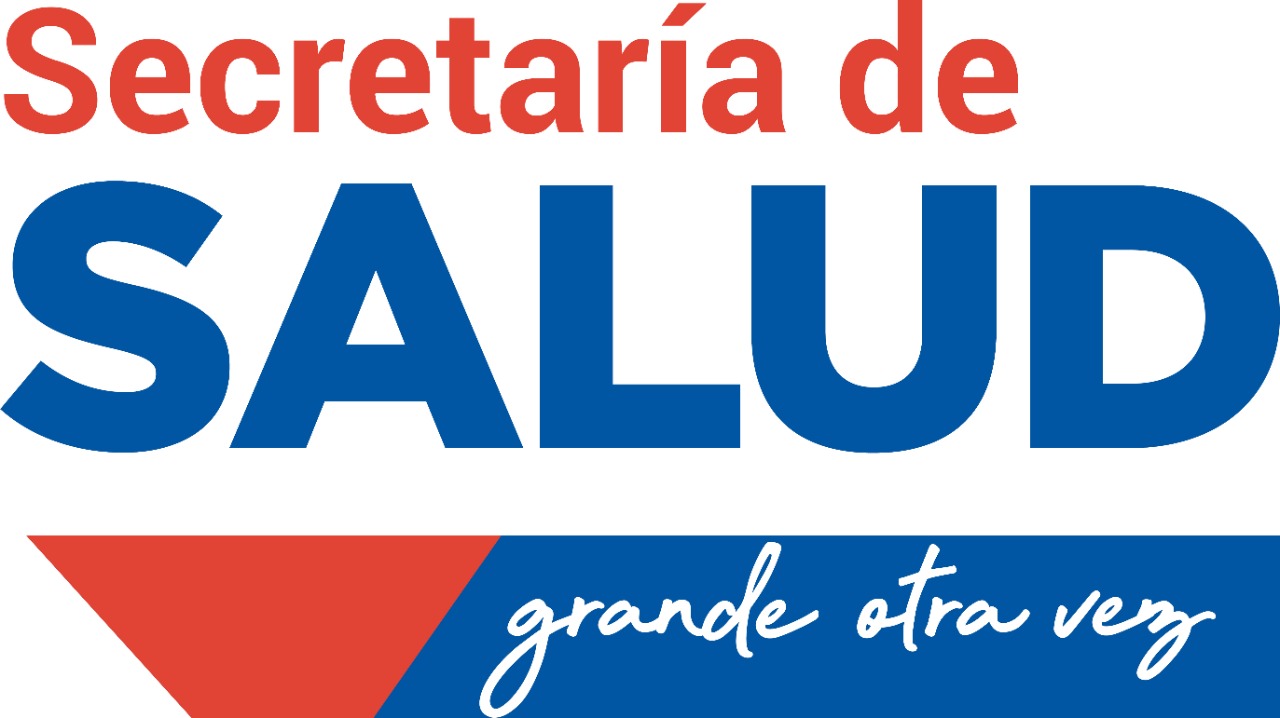 Fuente: Ministerio de Salud Pública a través del COE Nacional y Provincial de Pichincha
Elaborado por: DMPPS a través de la UIEIS de la SS
Fecha de actualización: 05 de abril de 2021
Tasa de incidencia acumulada de casos de COVID-19 por cada 1000 habitantes
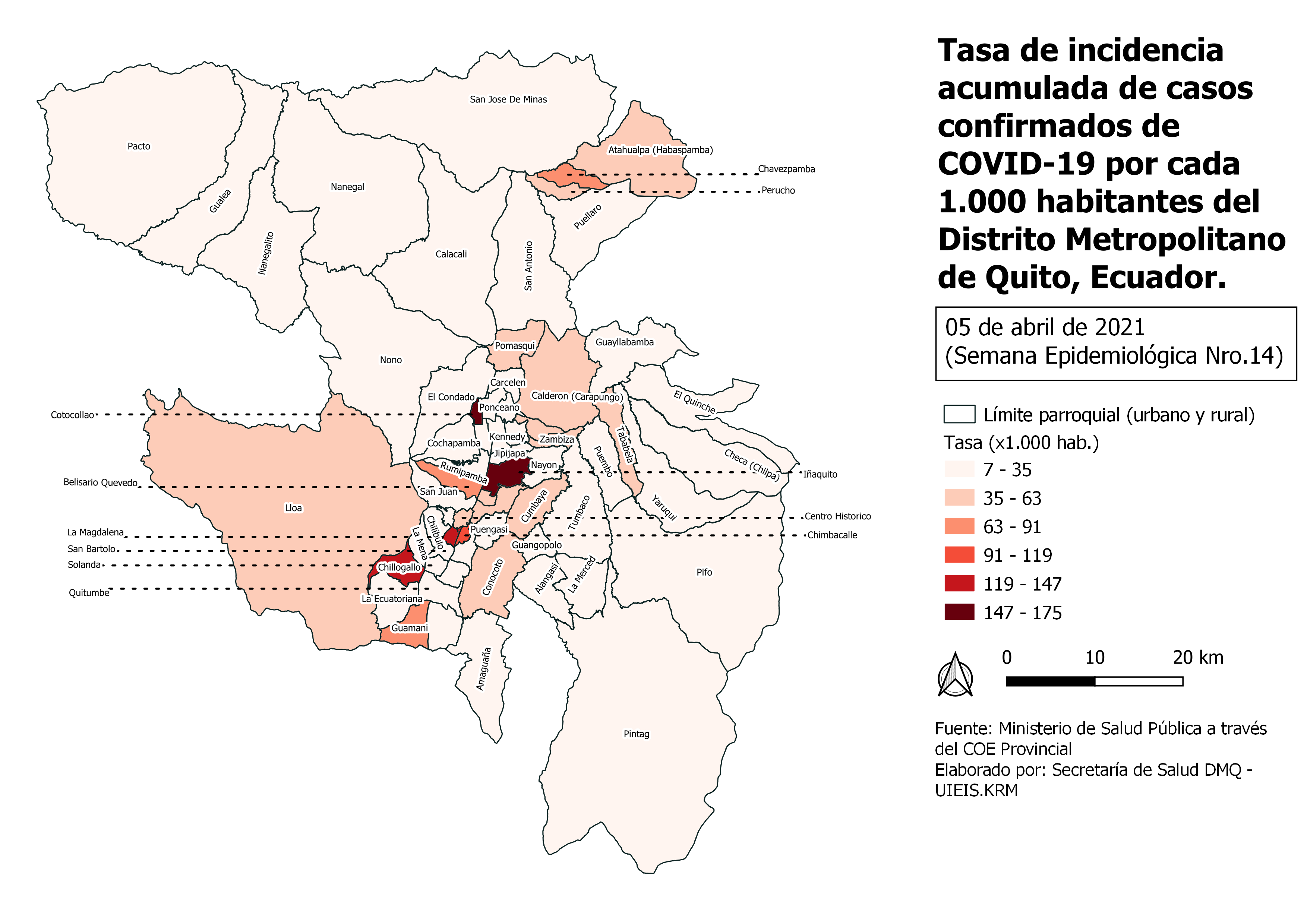 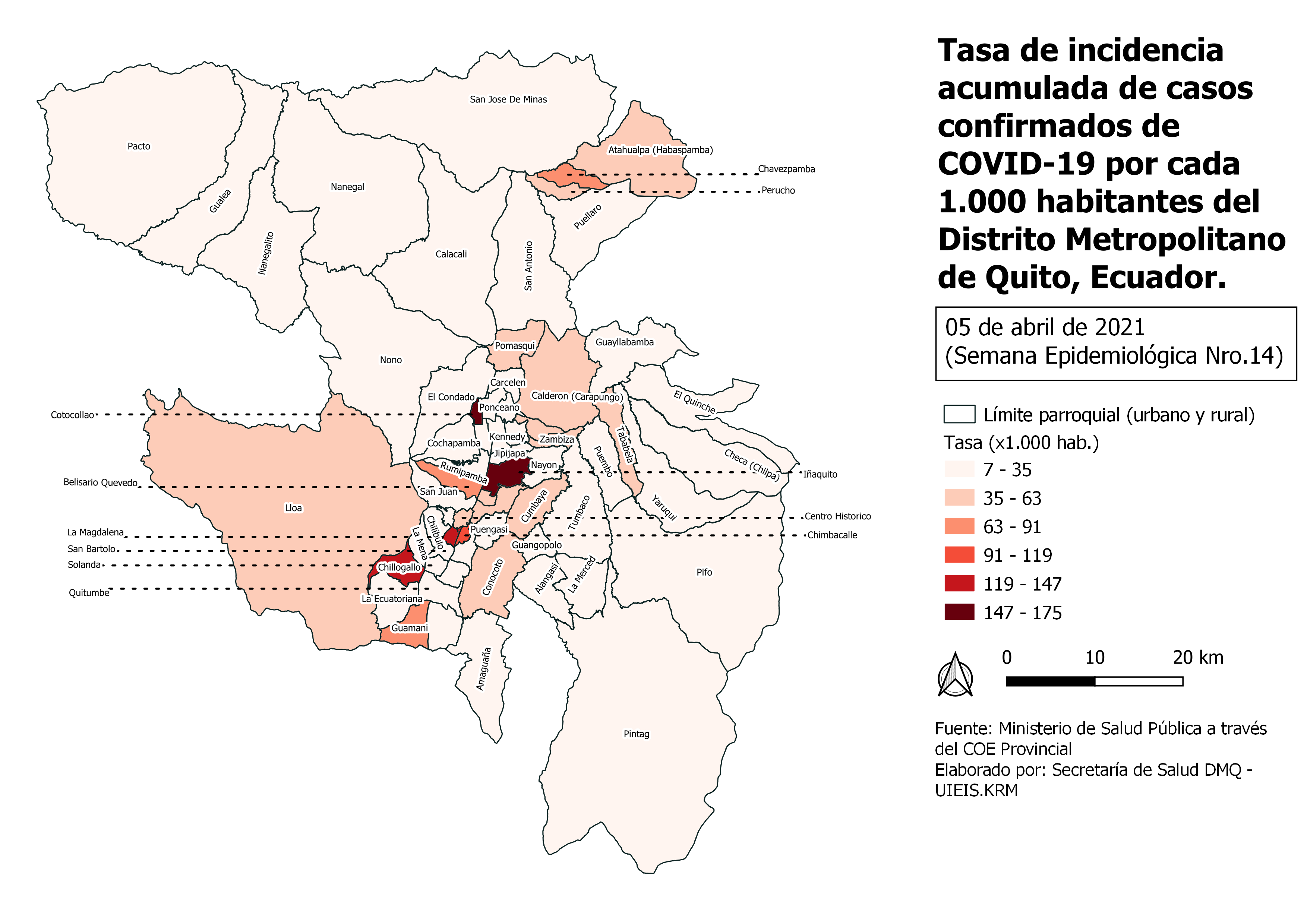 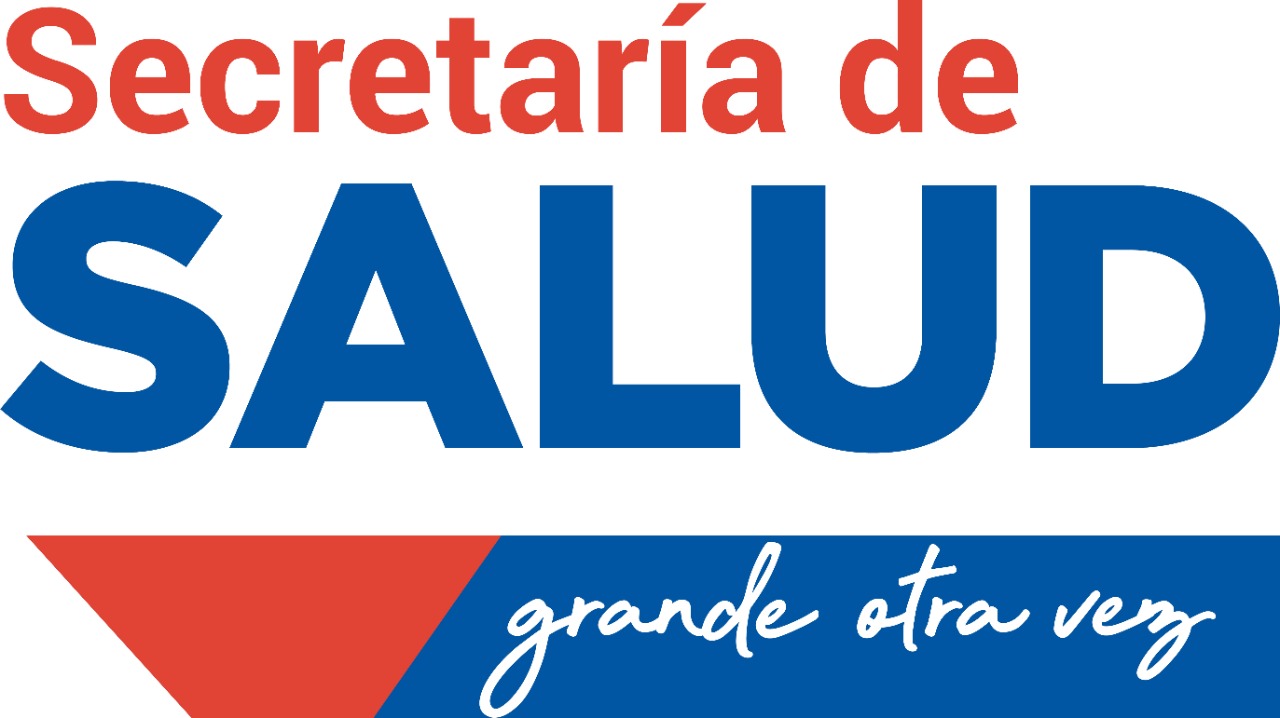 Tasa de incidencia acumulada (x 1000 hab.) del DMQ: 39 casos confirmados por cada 1000 habitantes del DMQ
Fecha de actualización: 05 de abril de 2021
Fuente: Ministerio de Salud Pública a través del COE Nacional y Provincial de Pichincha
Elaborado por: DMPPS a través de la UIEIS de la SS
Tasa de incidencia semanal por 1000 habitantes en el DMQ según parroquias urbanas (10 primeras)
Hasta la semana epidemiológica Nro. 13
Fuente: MSP a través de las infografías del COE Provincial de Pichincha. Ecuador
Elaborado por: DMPPS a través de la UIEIS de la SS
Fecha de actualización: 05 de abril de 2021
Tasa de incidencia semanal por 1000 habitantes en Quito, según parroquias rurales
Hasta la semana epidemiológica Nro. 13
Fuente: MSP a través de las infografías del COE Provincial de Pichincha. Ecuador
Elaborado por: DMPPS a través de la UIEIS de la SS
Fecha de actualización: 05 de abril de 2021
Situación de camas hospitalarias de COVID-19
Ocupación de camas destinadas para COVID-19
Fuente: Red pública hospitalaria
Elaborado por: DMPPS a través de la UIEIS de la SS
Fecha de actualización: 05 de abril de 2021
Pacientes en espera por camas para hospitalización y UCI/UCIP destinadas para COVID-19
Fuente: Red pública hospitalaria
Fecha de actualización: 05 de abril de 2021
Elaborado por: DMPPS a través de la UIEIS de la SS
Mortalidad (muertes en general)
Fuente: Registro Civil del Ecuador
Elaborado por: DMPPS a través de la UIEIS de la SS
Fecha de actualización: 06 de abril de 2021
Informe de Levantamiento de cadáveres por 
COVID-19 o presunción



08 de Abril de 2021
Estadísticas
ANÁLISIS DE CASOS POR MES
ESTADÍSTICAS
* Fecha de corte: 08 de abril de 2021 a las 14h30
Estadísticas
ANÁLISIS DE CASOS SEMANAL
ESTADÍSTICAS
Estadísticas
ANÁLISIS DE CASOS
POR GÉNERO Y GRUPO ETÁREO
Estadísticas
RESUMEN
CASOS ATENDIDOS - COVID19 O PRESUNCIÓN
532
TOTAL CASOS
Fecha de corte: 08 de abril de 2021 a las 14h30
Comparación de datos epidemiológicos entre ciudades capitales
Fecha de actualización: 08 de abril de 2021
Fuente: Situación epidemiológica de los gobiernos y sus capitales
Elaborado por: DMPPS a través de la UIEIS de la SS
Conclusiones
El DMQ en la semana epidemiológica Nro.13 ha reportado una aparente disminución en el número de casos notificados en comparación con la semana anterior, que puede ser causada por el menor número de reporte por el feriado; por lo cual la velocidad de contagio se redujo;
La situación de la ocupación de camas para UCI es de 96% de ocupación por COVID-19; 
En las últimas semanas se reportó el máximo número de personas en “lista de espera” para cuidados intensivos (106) desde el inicio de la pandemia, al momento hay 95 personas en espera para una cama UCI; esta disminución puede deberse al alto porcentaje de mortalidad producto a la falta de atención;
La mortalidad en exceso es del 66.3% a los 6 días del mes de abril (sujeto a variaciones por actualización de datos);
El levantamiento de cadáveres a aumentado en comparación a los últimos meses del 2020, siendo más del 50% adultos mayores de 65 años;
Se debe mantener la toma de muestras por lo que hay que reforzar la Estrategia Epidemiológica del Modelo de Intervención Integral de la Secretaría de Salud.
Recomendaciones
El prohibir el consumo de alimentos en patios de comidas y restaurantes de centros comerciales, centros del ahorro y mercados permitiendo actividades de servicio a domicilio;
Prohibir cualquier evento religioso presencial (visitas a las iglesias, misas)
Prohibir la venta de alcohol durante 2 semanas a partir de la perdida del estado de excepción;
Disminuir el horario de atención de centros comerciales, restaurantes, cines, teatros, etc., manteniendo  el aforo ya establecido en la Resolución A-060;
Restringir los horarios de funcionamiento de las actividades económicas no fundamentales durante 2 semanas (permitidas venta de víveres y productos de primera necesidad);
Aplicar los protocolos de bioseguridad vigentes para las actividades turísticas, emitidos por el COE Nacional;
Los centros comerciales del ahorro y mercados municipales, se recomienda disminuir el aforo al 30% y el horario de atención 07H00 a 16H00;
Restringir la circulación vehicular según el número de placa a una vez por semana.